МБДОУ № 4
«Один день из жизни группы раннего возраста»

Воспитатели: Чутова И.Н.
                                   Юркова Е.А.
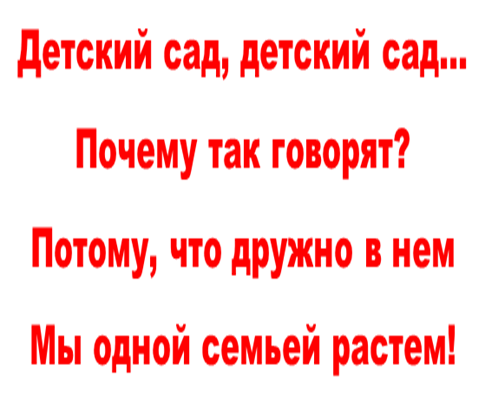 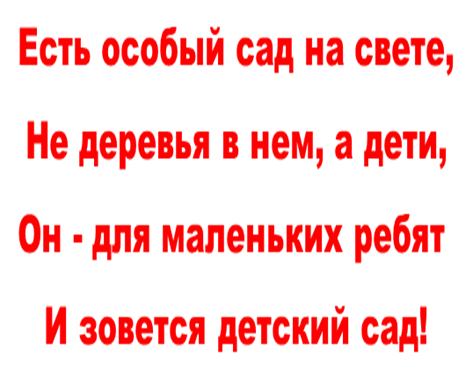 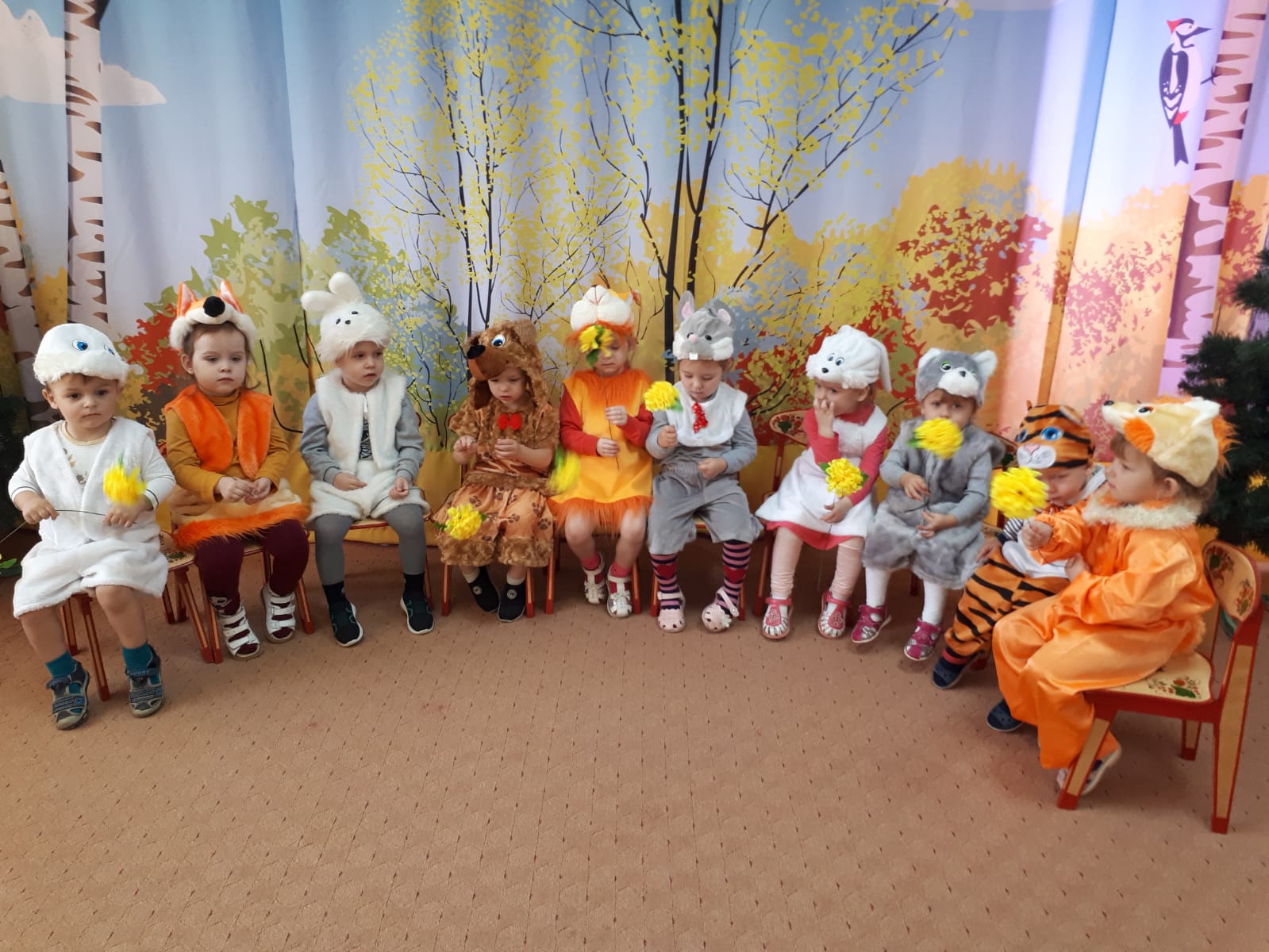 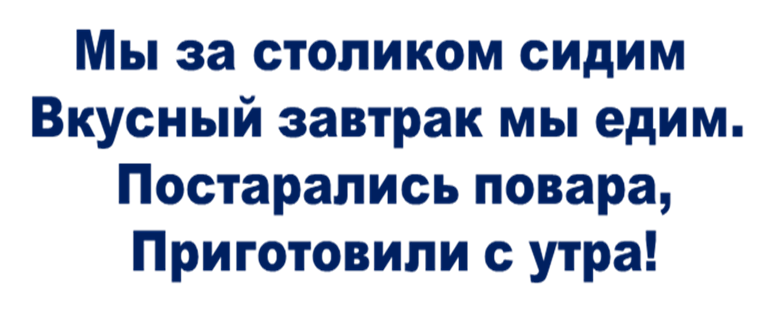 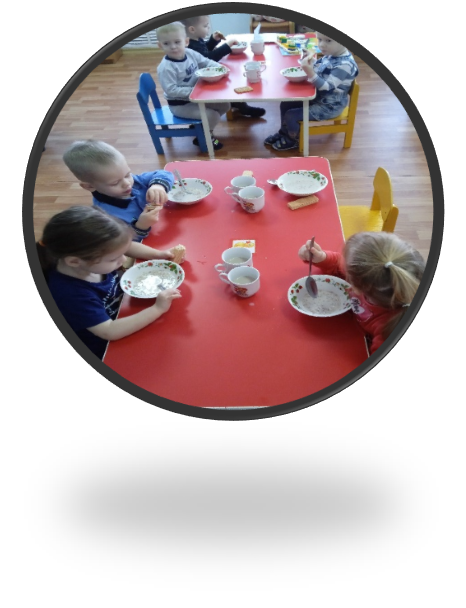 Игры- занятия:       Знакомство с птицами
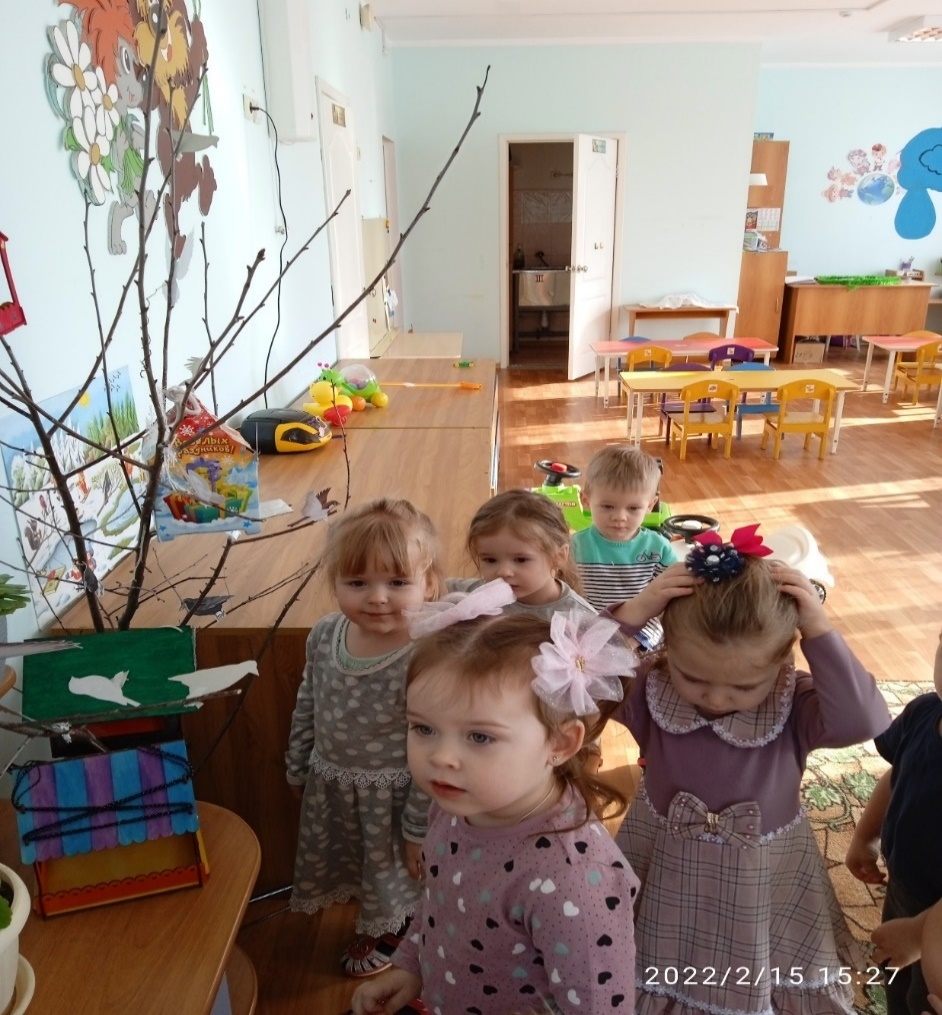 любим мы лепить и рисовать!
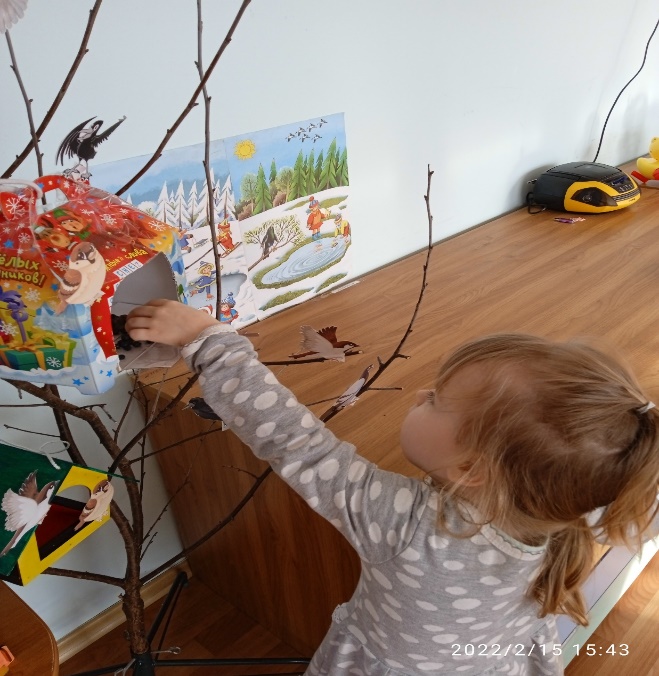 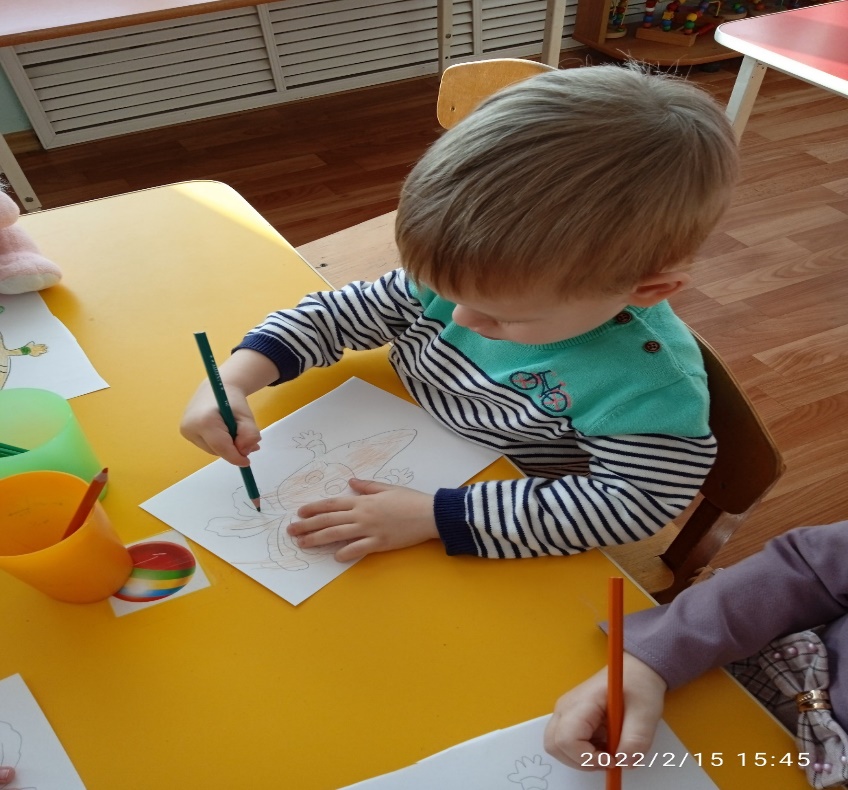 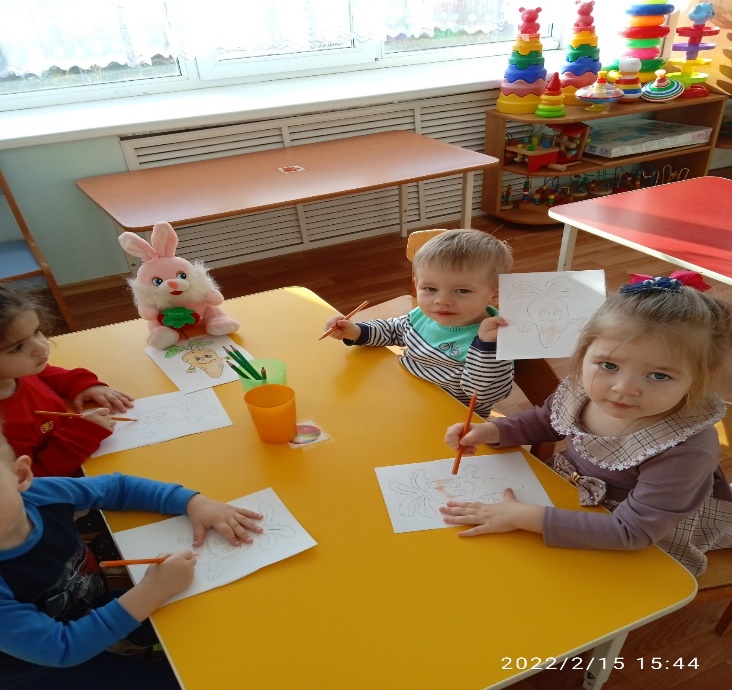 Любим мы веселиться и играть.
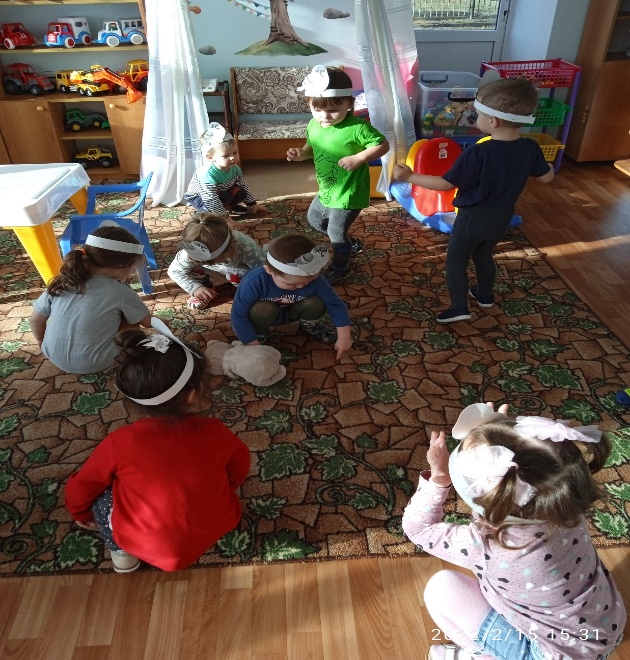 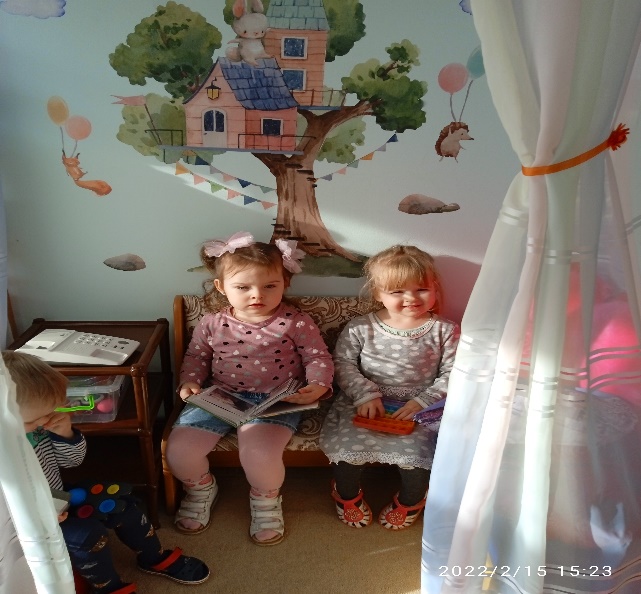 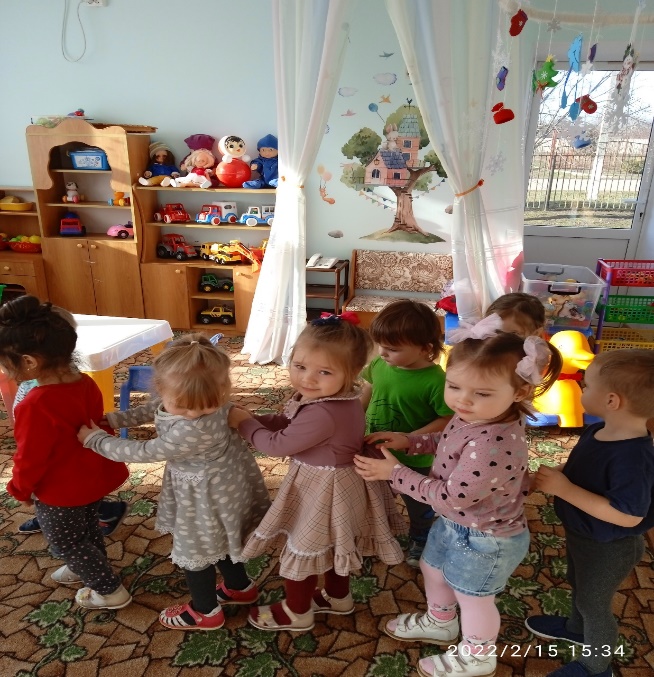 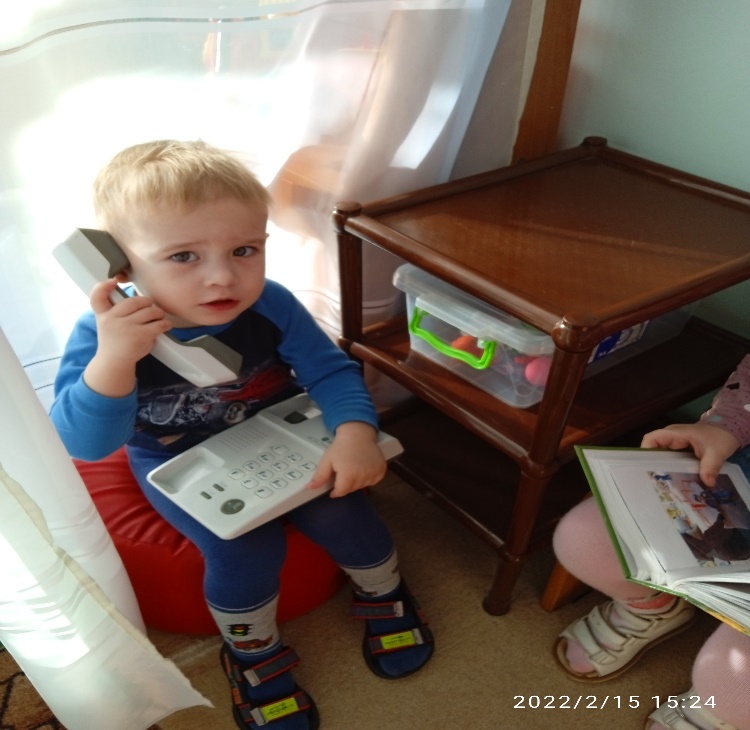 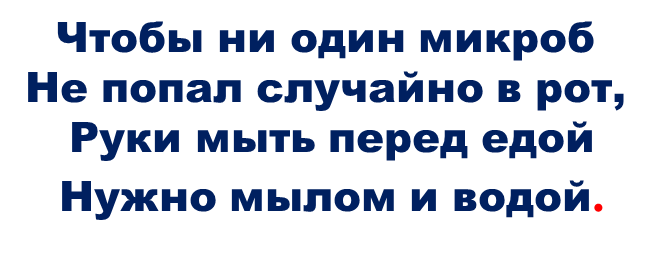 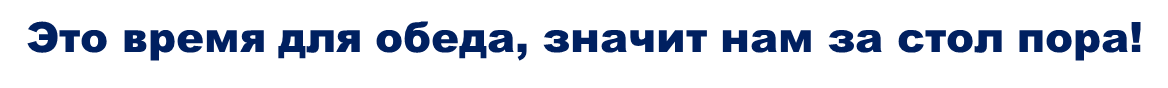 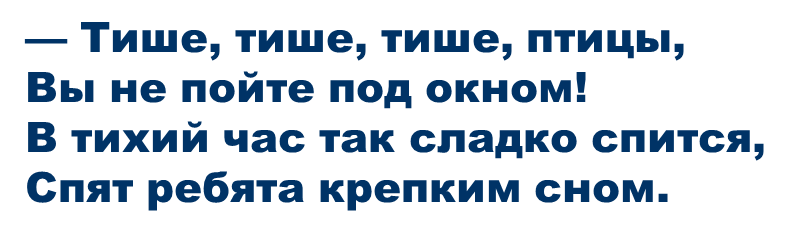 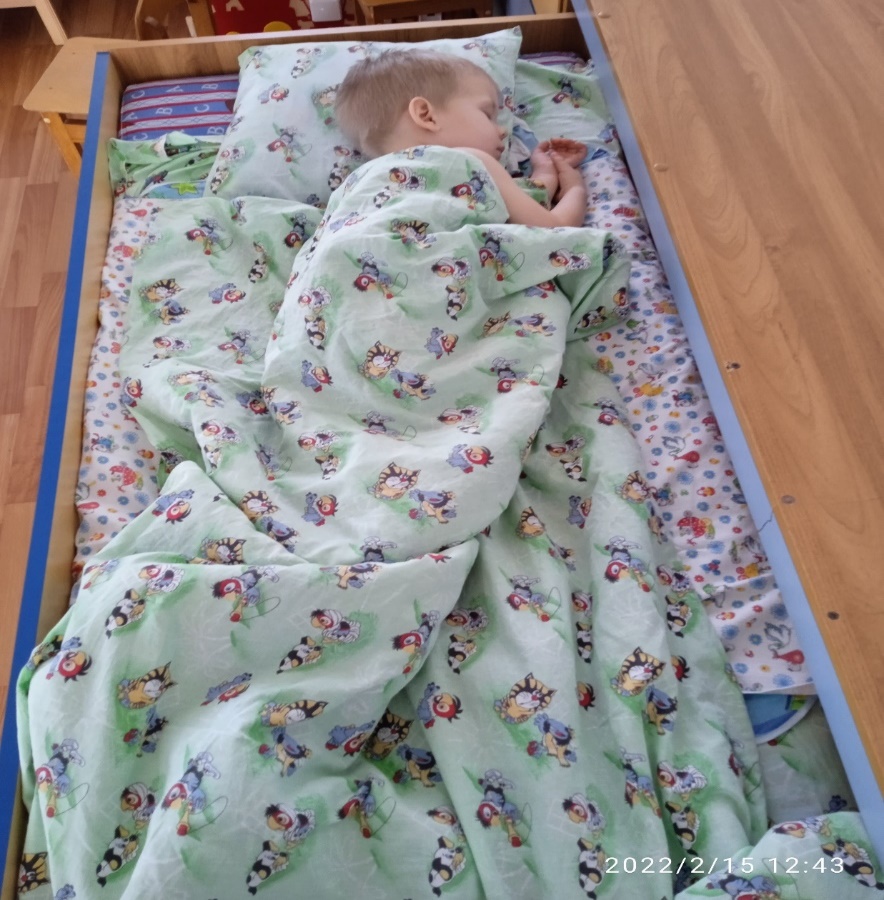 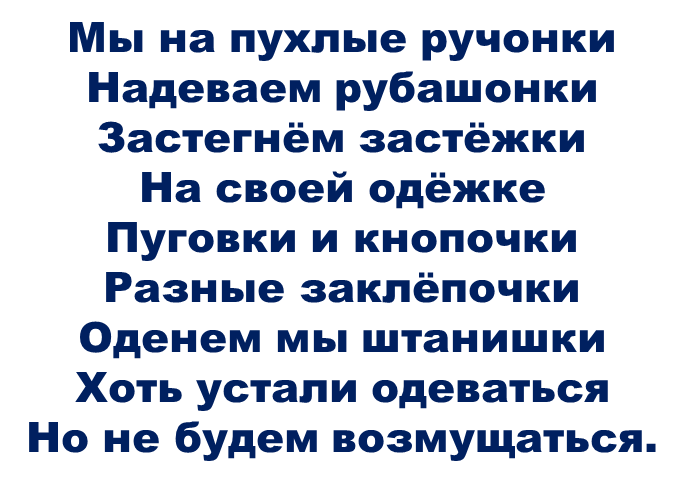 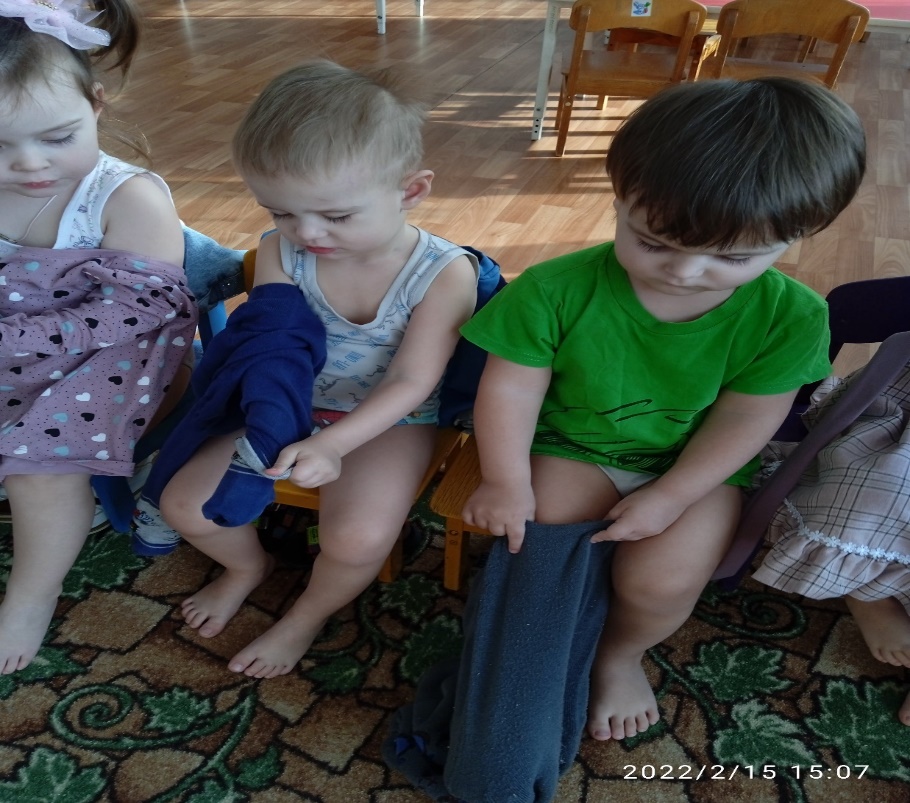 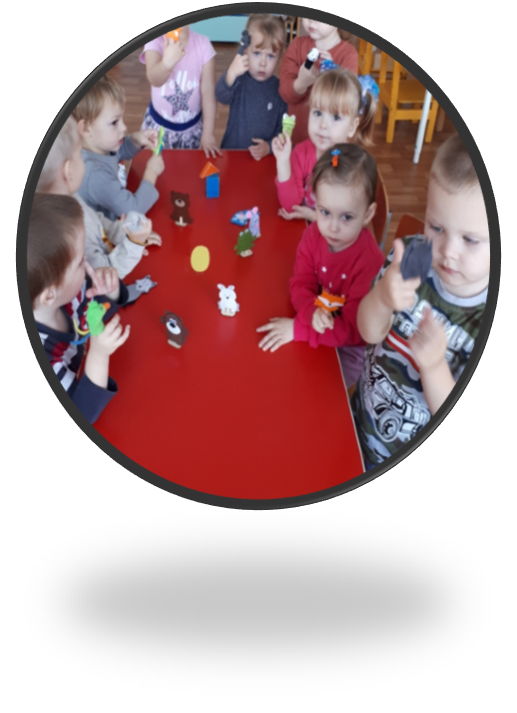 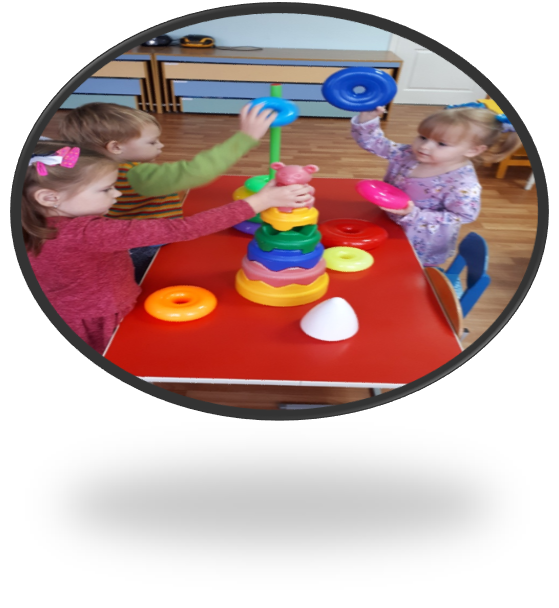 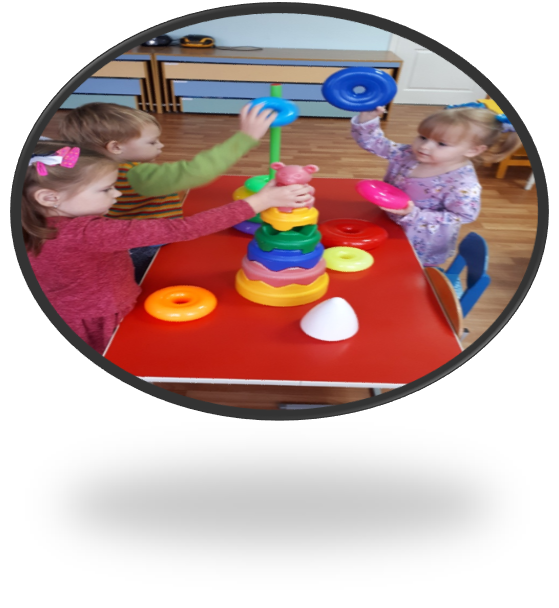 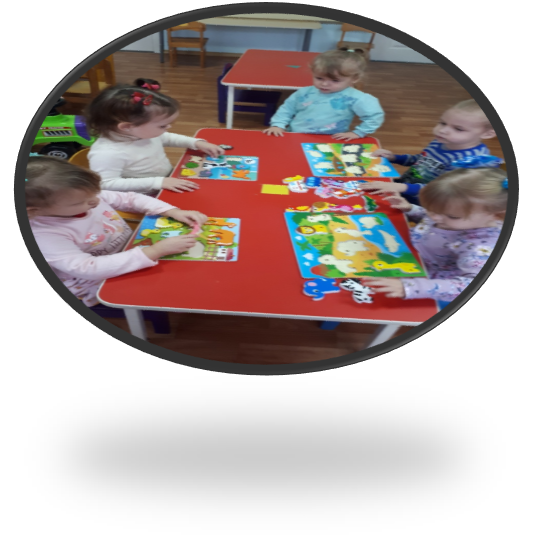 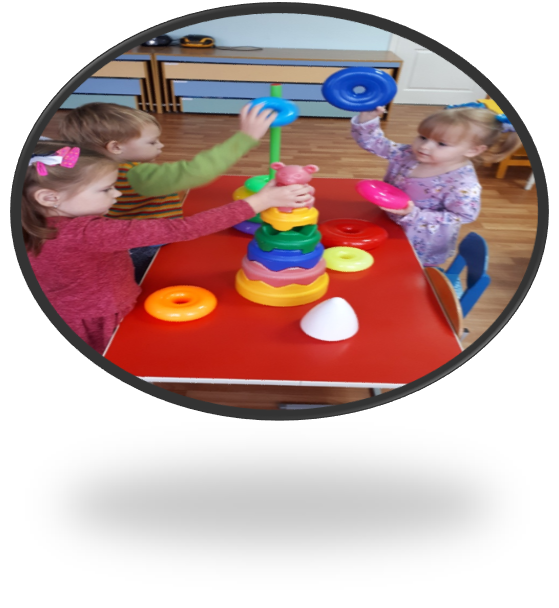 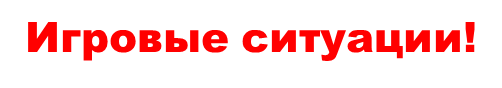 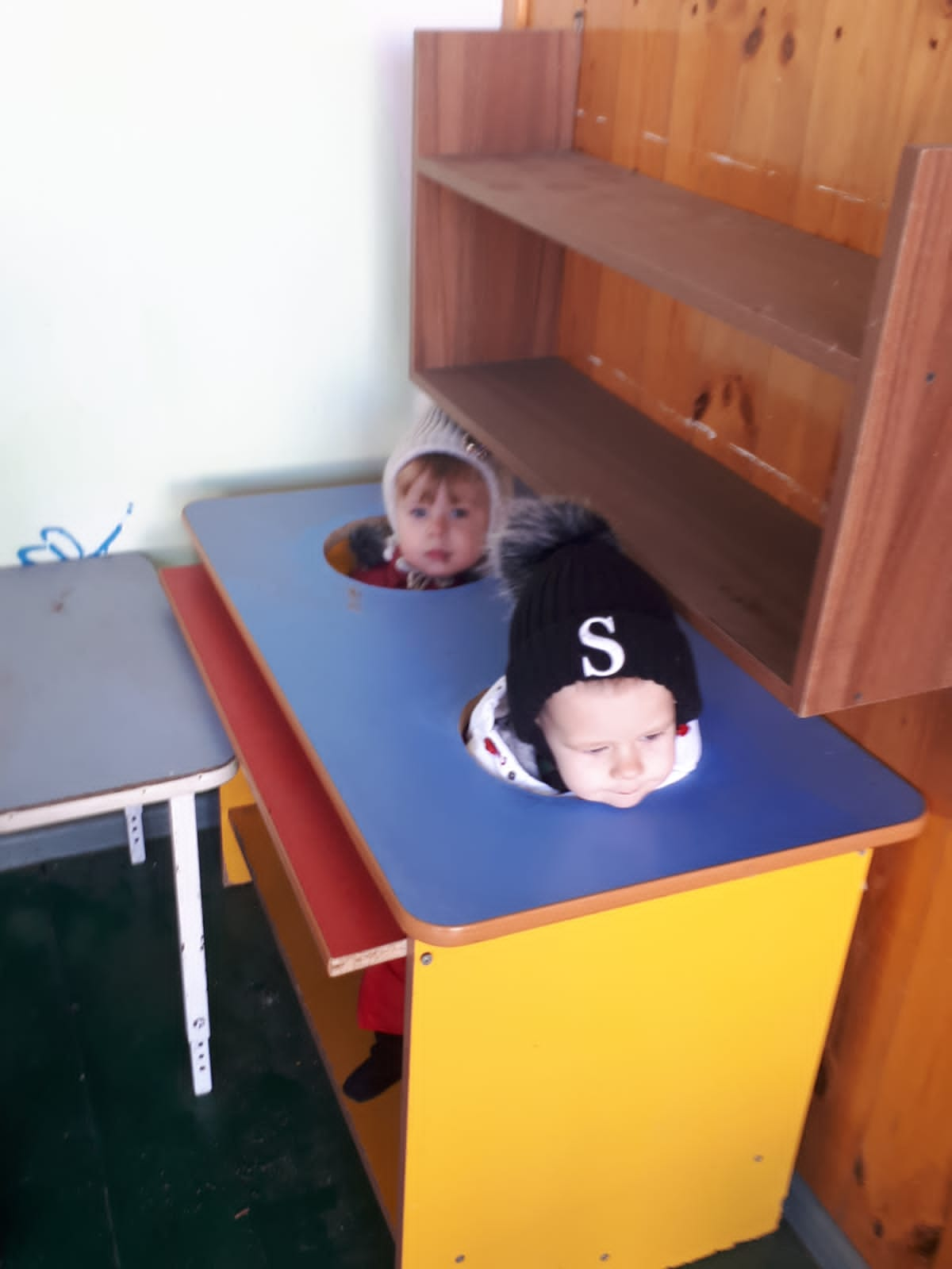 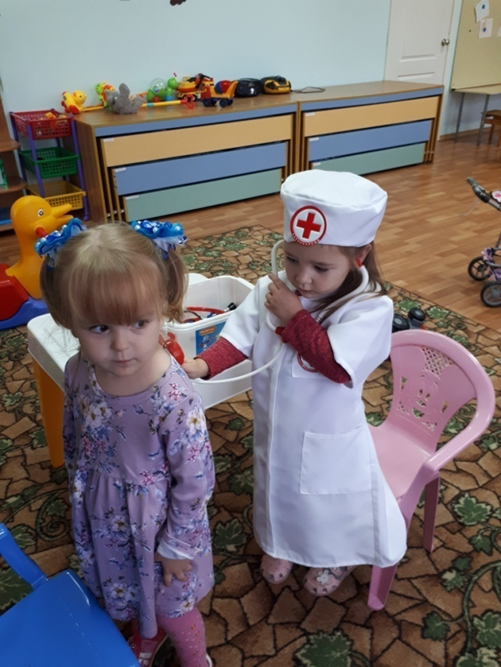 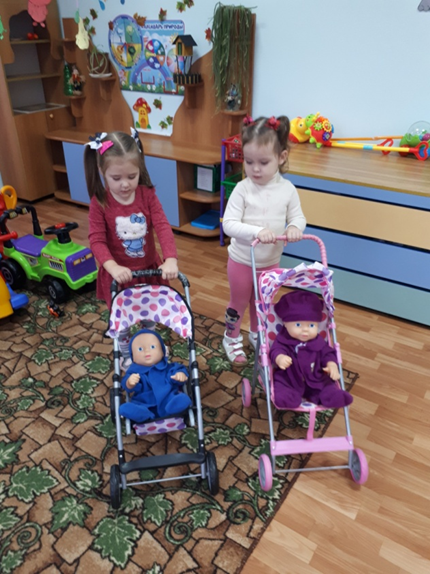 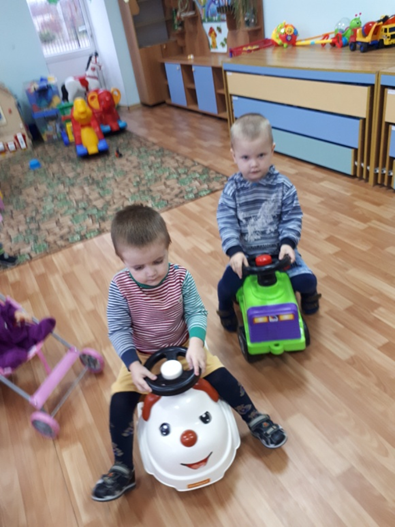 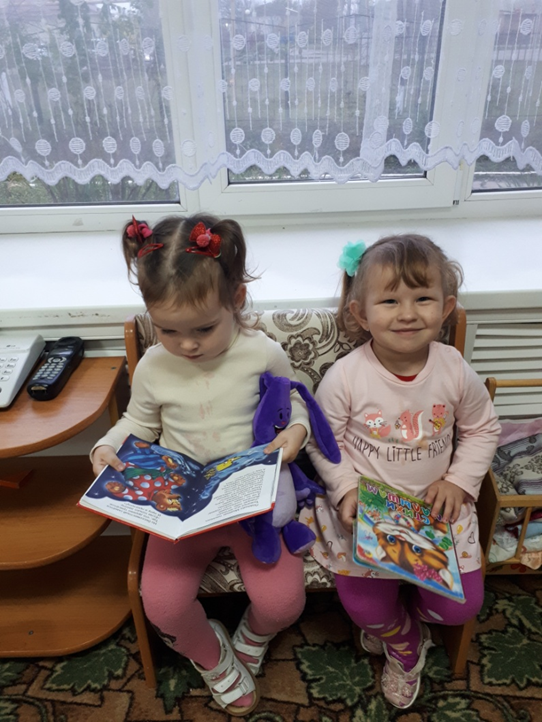 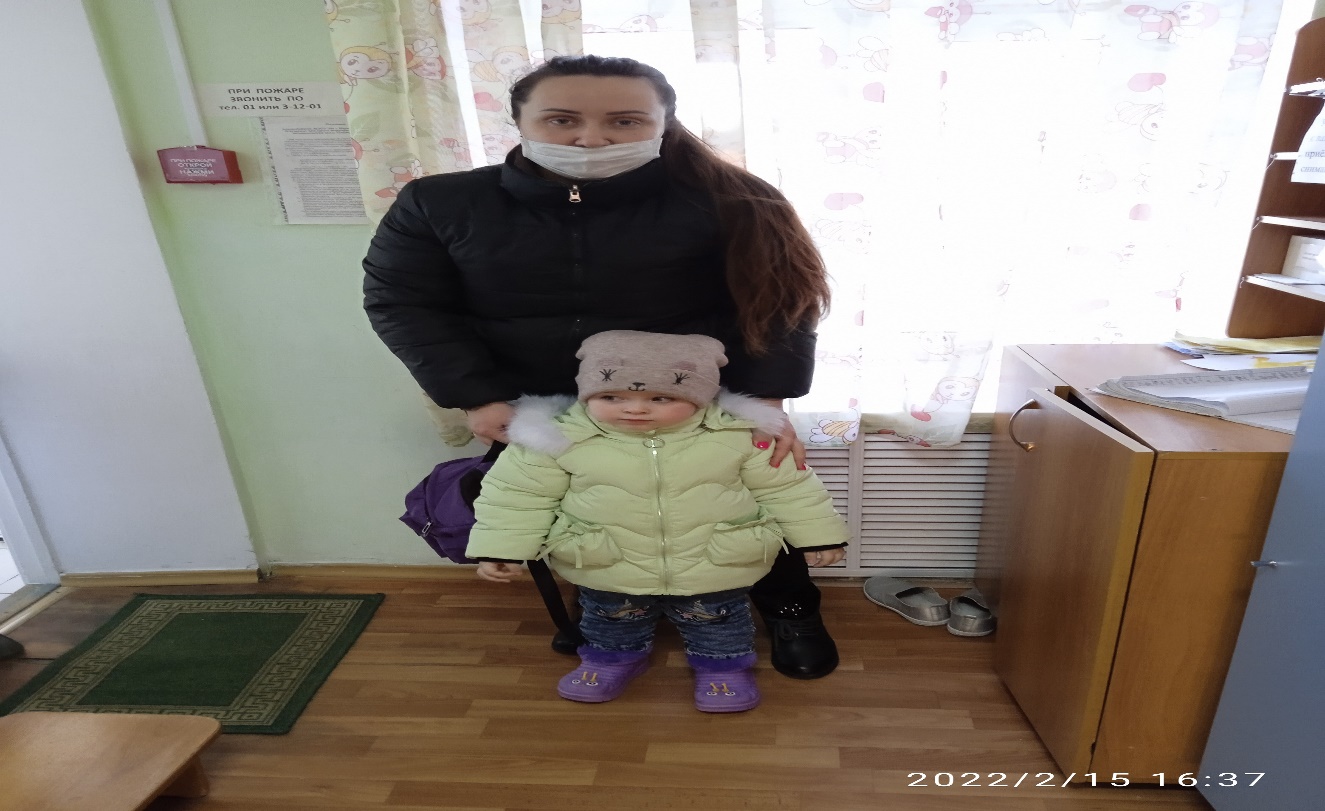 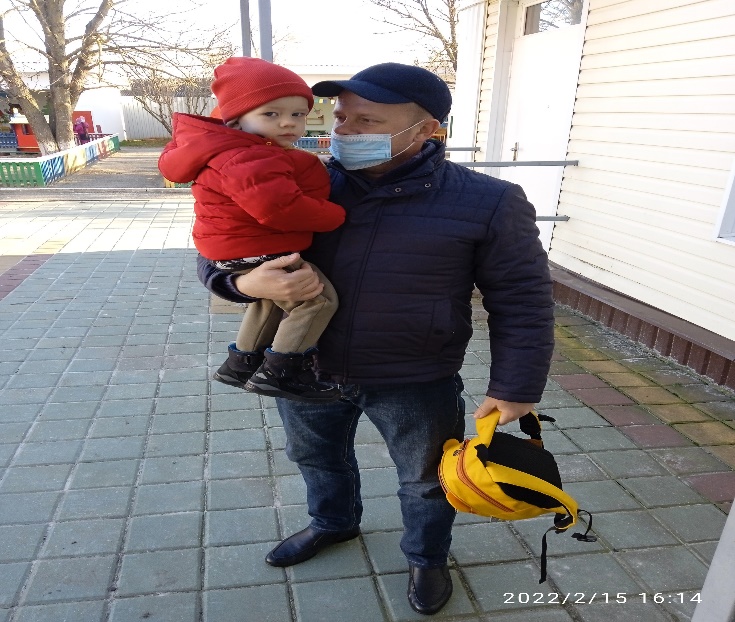 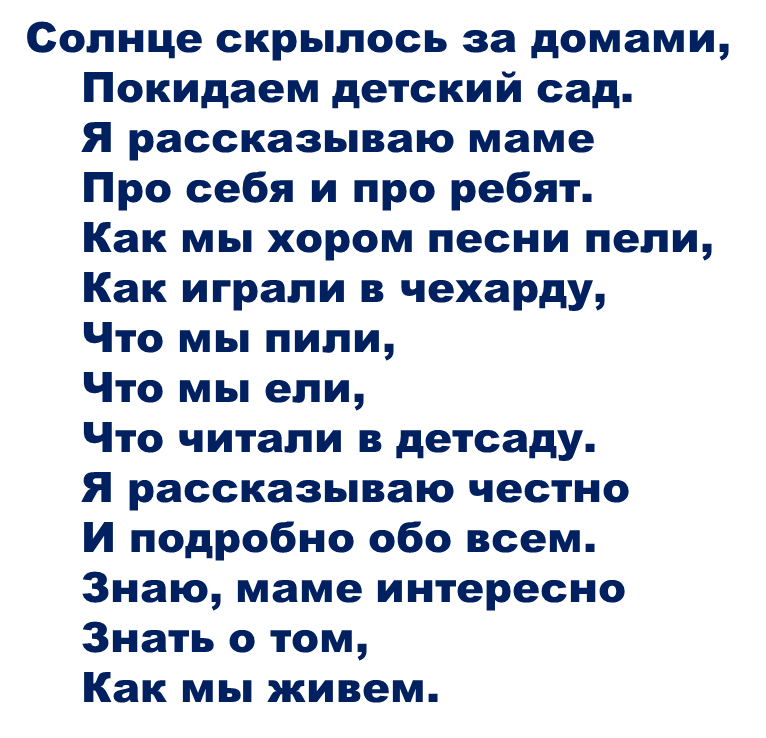 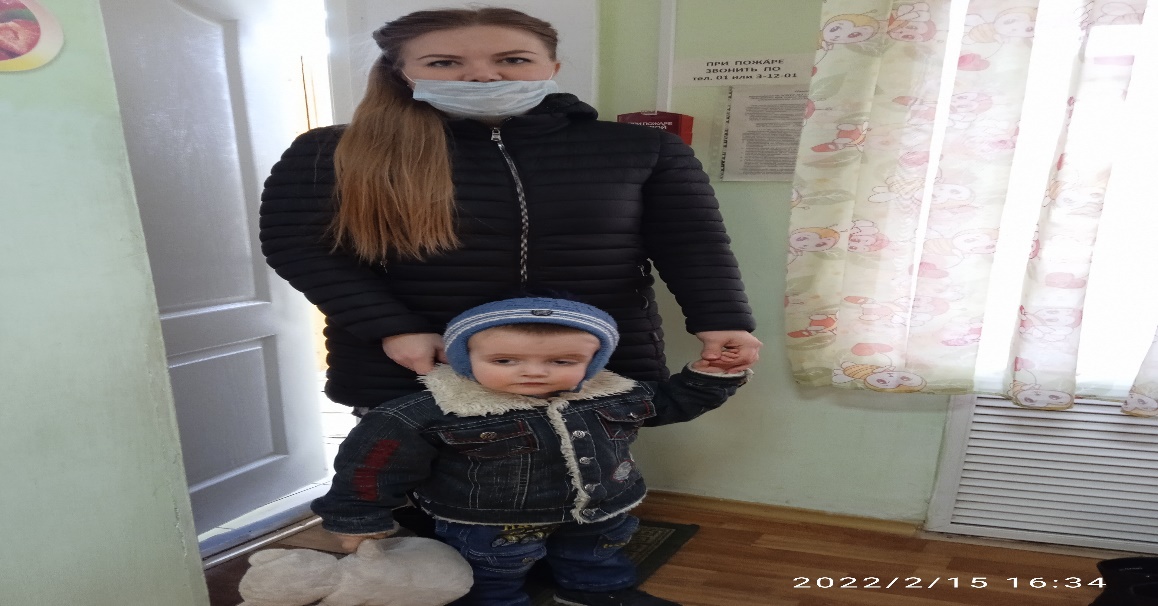 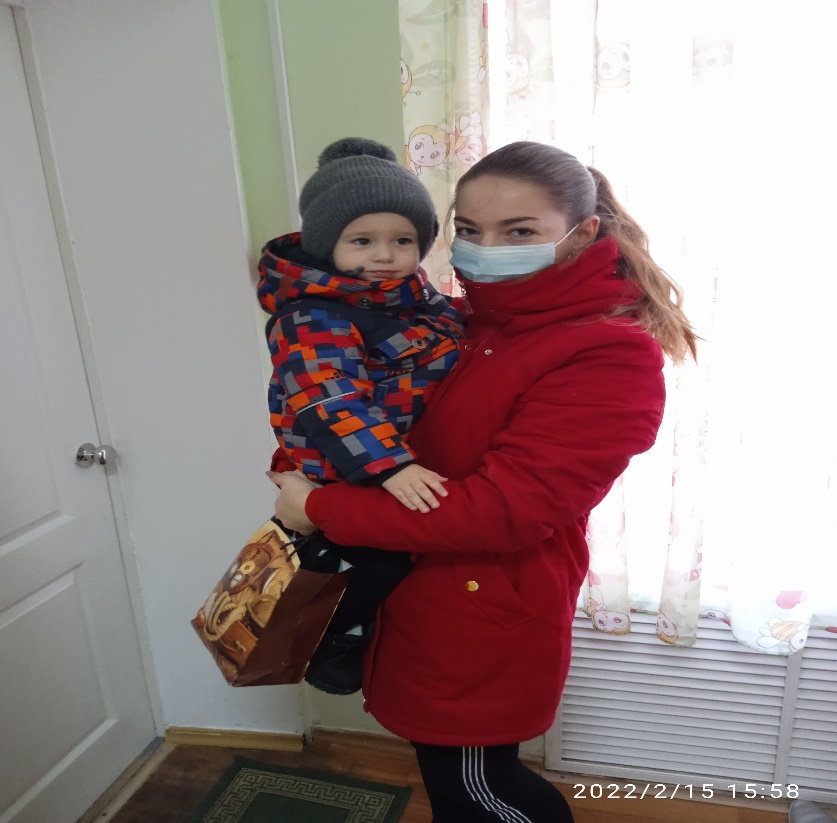 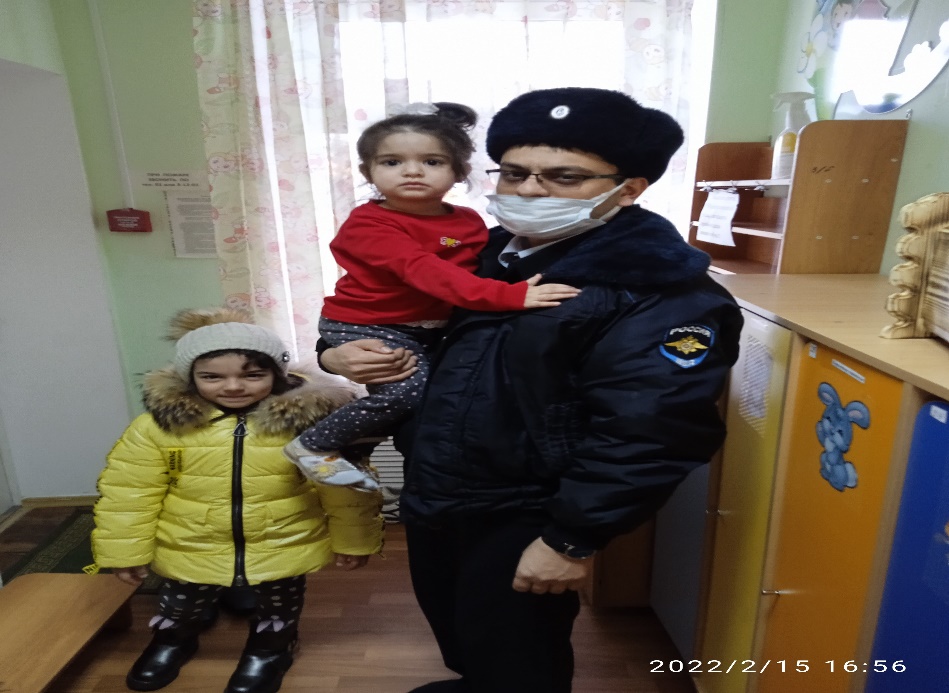 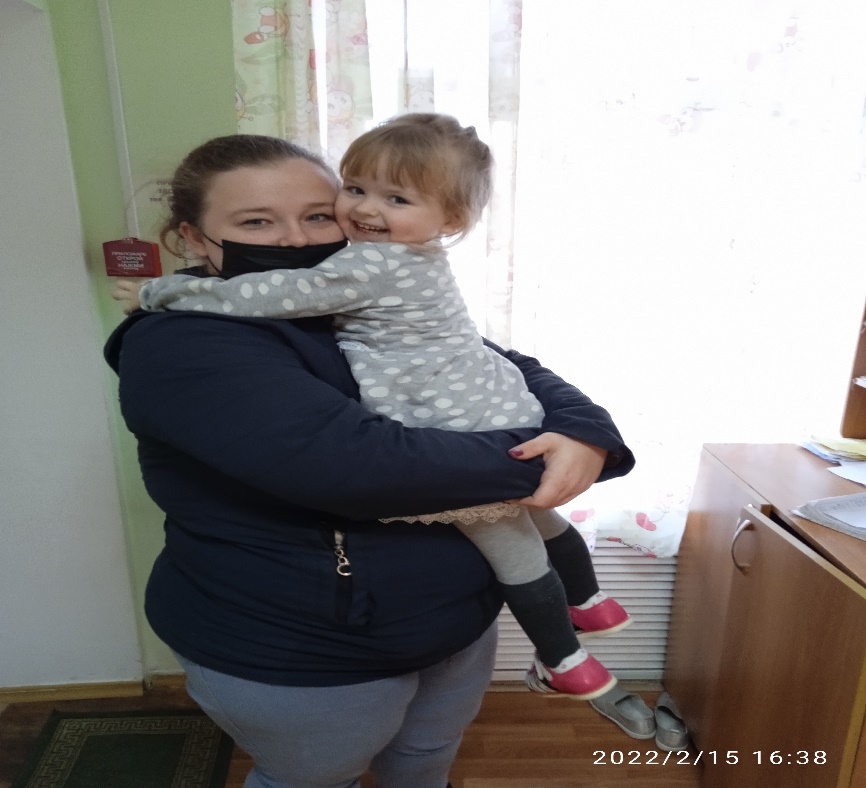